Software Testing and QA
Borrowed from:Yongge Wang (yonwang@uncc.edu)
1
4/23/2009
What is quality?
In Webster’s Dictionary, quality is defined as “the essential character of something, an inherent or distinguishing character, degree or grade of excellence”
In the computer literature, there are two generally accepted meanings of quality
Quality means “meeting requirements”
Quality is a binary state, that is, it is a quality product or it is not
For example, “is this program correct?” 
From the customer’s point of view, is whether or not the product or service does what the customer needs
Another way of wording it is “fit for use”
Customer needs are generally contained in the description of the purpose of the product, typically documented in a customer’s “requirement specification”
2
Binary state quality
The first is that quality means “meeting requirements”
With this definition, quality is a binary state, that is, it is a quality product or it is not. 
For example, “is this program correct?”
3
ever
You can’t always get what you want
Property
Decision
Procedure
Pass/Fail
Program
Correctness properties are undecidable
the halting problem can be embedded in almost every property of interest
4
[Speaker Notes: Almost every interesting  property of non-trivial software systems is undecidable in principle. Even a question as simple as “can this statement ever be executed” cannot always be determined by an algorithm.  What this means in practice is that we cannot have a perfect “decision procedure” for determining correctness properties with certainty; any algorithmic check will either sometimes reject programs which do have a specified property, or sometimes accept programs which do not.  

Proving the correctness of a specific program may be possible, but for interesting programs it is usually impractical.]
Why undecidable? Example: Hello assignment
Students write a computer program:
Outputs “Hello!” and stops
Assignment gives full credit for ANY program that outputs “Hello!” and then halts
No credit otherwise

Can a program be written that automatically grades your homework?
5
The “Hello” Assignment
Can I write a program that automatically grades your homework?
Sample program
Function GradeHELLO (Program P)

	Execute P, and store output in output

	If (output = “Hello!”) Then
		Return “Pass” 
	Else
		Return “Fail”
	End If

End Function
6
The “Hello” Assignment
Possible glitch
What if your homework program never stops?
Program P

	Do While (1 > 0)
		Print “Hello!”
	End While

End Program
7
The “Hello” Assignment
Program P

	Do While (1 > 0)
		Print “Hello!”
	End While

End Program
Student’s program runs forever!
Means the grading program runs forever
Never tells me that the student should fail…
8
The “Hello” Assignment
I’m smarter than that:
	Stop the Program after 1minute
	Fail the student if the program hasn’t stopped yet
9
The “Hello” Assignment
What if student’s program stops, but takes a long time?
Program P
	Initialize x = 0
	Do While (x is not a proof of Fermat’s Last Theorem)
		x = next mathematical statement in a sequence
	End While

	Print “Hello!”

End Program
10
The “Hello” Assignment
What if your program stops, but takes a long time?




Grading program might say to fail you
But technically you deserve to Pass
Unless you never reach a statement that is the proof
Program P
	Initialize x = 0
	Do While (x is not a proof of Fermat’s Last Theorem)
		x = next mathematical statement in a sequence
	End While

	Print “Hello!”

End Program
11
The “Hello” Assignment
This is becoming a cat-and-mouse game…
Could it be that writing a computer program to grade such a simple assignment is impossible?
YES!  Moreover we can prove that it is impossible.
12
The Halting problem
Can we design a program, that tells whether other programs ever halt on their own input? 
Output of this program, called HALT, when applied to program P, is “halts” if P eventually halts. I.e., HALT(P)=“halts”
Output of this program is “never halts” if P never halts. I.e., HALT(P)=“never halts”
Theorem (Alan Turing 1937): No computer program cansolve the halting problem.
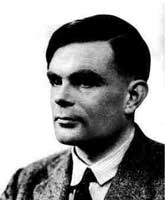 13
Simple unsolvable problem
This sentence is false.
14
Proof by Contradiction
Assume the hypothesis to be proven is false, i.e. there is a computer program that can solve the halting problem
Show that this assumption leads to a contradiction
15
Proof by Contradiction
Suppose there was a computer program,called HALT, which solved the halting problem.
We can write a new program that uses HALT and leads to a contradiction:
Program NonConformist (Program P)
	If ( HALT(P) = “never halts” ) Then
		Halt 
	Else
		Do While (1 > 0)
			Print “Hello!”
		End While
	End If
End Program
16
Proof by Contradiction
Program NonConformist (Program P)
	If ( HALT(P) = “never halts” ) Then
		Halt 
	Else
		Do While (1 > 0)
			Print “Hello!”
		End While
	End If
End Program
Does NonConformist(NonConformist) halt?
Note: It calls HALT(NonConformist)
Yes? Means HALT(NonConformist) = never halts
No? That means HALT(NonConformist) = halts
Contradiction: There exists a program (NonConformist) for which the HALT program gives the wrong answer
17
Undecidability
We’ve shown that the Halting Problem is Undecidable – no computer program can ever solve it, no matter how powerful the computer is.

Many other problems are undecidable, too, including:
A software package is dependable?
A software package is correct?
…
18
Facts  about testing
Question “does program P obey specification S” is undecidable
Every testing technique embodies some compromise between accuracy and computational cost
Facts: 
Inaccuracy is not a limitation of the technique
It is theoretically impossible to devise a completely accurate technique
Every practical technique must sacrifice accuracy in some way
19
Customer’s viewpoint quality
Another definition of quality, from the customer’s point of view, is whether or not the product or service does what the customer needs
Another way of wording it is “fit for use” 
Customer needs are generally contained in the description of the purpose of the product, typically documented in a customer’s “requirement specification”
20
Some Terminology
Safe: A safe analysis has no optimistic inaccuracy, i.e., it accepts only correct programs. 
Sound: An analysis of a program P with respect to a formula F is sound if the analysis returns true only when the program does satisfy the formula. 
Complete: An analysis of a program P with respect to a formula F is complete if the analysis always returns true when the program actually does satisfy the formula.
21
robustness
....
correctness
reliability
safety
maintainability
reusability
....
modularity
....
usability
Customer needs: Software Qualities
Dependabilityproperties
External properties
(that can be verified)
timeliness
interoperability
....
Process oriented (internal) properties
External properties
(that can be validated)
user-friendliness
22
[Speaker Notes: Software is characterized by many properties, that are measured and studied with different techniques. Properties can be characterized in different way: 
 process oriented (internal) properties, i.e., properties of the code that impact software process activities, but are not directly observable by the user, like maintenance. Example of such properties are  maintainability, that measures the difficulties of maintaining the software; reusability, that measures the possibility of re-using the software and its components; modularity, that measures the degree of structure of the code. 
 external properties that can be verified, i.e., properties that can be observed by the user and quantified (and thus verified). Examples of such properties are timeliness, that describes the response time of the software; interoperability, that describes the ability of working with different other software.
 external properties that cannot be verified, i.e., properties that can be observed by the user, but are not easily quantifiable (and thus are measurable only by direct observation of the users). Examples of such properties are user-friendliness and usability.
 dependability properties: correctness, i.e., the correspondence between the behavior of the software and its specifications, safety, i.e., the absence of behaviors that can cause catastrophic results, reliability, i.e., the absence of frequent failures, robustness, i.e., acceptable behavior under unusual circumstances.
…...
Different properties require different testing and verification techniques. In this tutorial, we deal with dependability properties.]
Resume 4/23
23
Dependability Qualities
Correctness:
A program is correct if it is consistent with its specification
seldom practical for non-trivial systems
Reliability:
likelihood of correct function for some ``unit'' of behavior
relative to a specification and usage profile
statistical approximation to correctness (100% reliable = correct)
Safety:
 preventing hazards
Robustness:
acceptable (degraded) behavior under extreme conditions
24
Example of Dependability Qualities
Correctness, Reliability: let traffic pass according to correct pattern and central scheduling
Robustness, Safety: Provide degraded function when possible; never signal conflicting greens.
25
Relation among Dependability Qualities
reliable but not correct: failures occur rarely
robust but not safe: catastrofic failures can occur
robust
reliable
Correct
safe
safe but not correct: annoying failures can occur
correct but not safe or robust: the specification is inadequate
26
Validation vs. Verification
Validation: Does the software system meets the user's real needs?
Are we building the right software? 

Verification: Does the software system meets the requirements specifications?
Are we building the software right?
27
Validation vs. Verification
Formal descriptions
Actual
Requirements
System
Verification
Validation
Includes: - testing - inspections - static analysis
Includes:  - usability testing - user feedback
28
[Speaker Notes: We use the term verification to describe a check for consistency between two formal representations.  We will use this term in a wide sense: for example, testing is verification when it is used to check program behavior against a specification.  
While we cannot conclusively show correspondence between an informal representation and a formal representation, there are several things we can do to check either a specification or an actual system against even the most informal requirements.  These activities are called validation, as versus verification.   In the terms introduced by Boehm, verification is “building the system right” while validation is “building the right system.”   Both are important, but they require quite different measures.  
Validation is largely subjective (although it may also include objective measures, such as usability testing with objective performance measures). Verification is objective, in the sense that a program behavior is unambiguously permitted or not permitted by the specification (this is what we mean by the specification being precise.)   Verification of an implementation against a specification is valuable only to the extent that we have done a good job of validating the specification against intentions.  In practice these are usually not sequential steps, but are intertwined.]
Verification or validation depend on the specification
1 2 3 4 5 6 7 8
Example: elevator response
Unverifiable (but validatable) spec: ... if a user press a request button at floor i, an available elevator must arrive at floor i soon...
Verifiable spec: ... if a user press a request button at floor i, an available elevator must arrive at floor i within 30 seconds...
29
[Speaker Notes: Verification and validation depend on the way the properties are defined.  Qualitative specifications often require the validation of an external user, while quantitative properties can often be verified independently.
It is often the case that making a specification precise enough to be verified requires some arbitrary design choices.  In the elevator example, the true requirement is not that it arrive within 30 seconds, but that it arrive soon enough that users do not become overly annoyed.  This true requirement can be validated when there is a real elevator in operation, but it is useless for verification, particularly for earlier stages of development.
If we are not able to meet the 30 second target, we may change the specification rather than the system.  Although this may seem like an argument for leaving requirements vague, it really isn’t.  If the requirement is left vague, it is just as likely that the developers and testers could assume that 60 seconds is acceptable, while the customer assumed that “soon” meant no more than 15 seconds.]
Validation and Verification Activities
validation
verification
30
Quality Summary
Most interesting properties are undecidable, thus in general we cannot count on tools that work without human intevention
assessing program qualities comprises two complementary sets of activities: 
validation (does the software do what it is supposed to do?)
verification (does the system behave as specificed?)
There is no single technique for all purposes: test designers need to select a suitable blend of techniques
31
Types of testing
32
Impact of the type of software on testing and analysis
Testing and analysis activities will be influenced by the type and characteristic of the system under test:
Different emphasis may be given to the same properties
Different (new) properties may be required
Different (new) testing and analysis techniques may be needed
33
[Speaker Notes: The type of software and its characteristics impact the testing and analysis activities: some of the properties that we may be interested in proving may be different, some other may be given a different emphasis.  New techniques may be needed for analyzing new properties, or even the same kind of properties for different kind of software. Many testing and analysis techniques that can be used for procedural software do not work for object oriented or parallel software. Embedded, real-time, safety critical or mobile software are characterized by different properties; Graphical user interfaces and data bases are characterized by different sets of properties that can be verified or validated with different testing and analysis techniques.]
Different emphasis to the same properties
Dependability requirements 
Differ radically between:
Safety-critical applications
flight control systems have strict safety requirements
telecommunication systems have strict robustness requirements 
Mass-market products
dependability is less important than time to market
Vary within the same class of products:
reliability and robustness are 
key issues for  multi-user operating systems (e.g., UNIX) 
less important for single users operating systems (e.g., Windows or MacOS)
34
[Speaker Notes: Different kind of software may put different emphasis on different kind of properties. For example, safety is extremely important for safety critical applications (failures with catastrophic consequences cannot be tolerated in a reactor control system or a flight control system), but may not be an issue for mass products (we all tolerate failures of our Windows or MacOS machine). Robustness is often extremely important for many telecommunication systems (a telephone switching systems shall continue operate under unexpected loads or conditions, possibly with reduced functionalities), but may not be an issue on a payroll system, where we prefer the system to be switched off, rather than continue operate with limited functionality).
In many cases, the same property may be of different importance even within the same class of systems. For example, reliability is much more important (and ensured) in multi user operating systems than in single user operating systems.]
Different type of software may require different properties
Timing properties
deadline satisfaction is a key issue for real time systems, but can be irrelevant for other systems
performance is important for many applications, but not the main issue for hard-real-time systems
Synchronization properties
absence of deadlock is important for concurrent or distributed systems, not an issue for other systems
External properties
user friendliness is an issue for GUI, irrelevant for embedded controllers
35
[Speaker Notes: Different types of software require different properties:
timing properties are often important, but for real time systems they are expressed in the form of deadlines, while in other products they may be expressed in terms of average behavior (performance). 
Absence of deadlock is an important property for concurrent and parallel systems, but it is meaningless for single-threaded procedural software.
User friendliness is a key issue for graphical user interfaces, may not be an issue at all for embedded software  that does not directly interact with the user.]
Different properties require different testing and analysis techniques
Performance can be analyzed using statistical techniques, but deadline satisfaction requires exact computation of execution times
Reliability can be checked with statistical based testing techniques
Correctness can be checked with test selection criteria based on structural coverage (to reveal failures) or weakest precondition computation (to prove the absence of faults)
36
[Speaker Notes: Different properties require different analysis techniques (and often different models). Performance can be studied using some kind of statistic model (e.g., Markov chain) and technique; deadline satisfaction is studied with deterministic models and techniques.
Reliability can be studied using statistical based software, since the goal may be to measure the mean time failure rate for specific usage profiles, while correctness can be checked with some kind of coverage, to reveal possible errors, or some kind of proof, to demonstrate the absence of errors.]
Different T&A for checking the same properties for different software
Test selection criteria based on structural coverage are different for
procedural software (statement, branch, path,…)
object oriented software (coverage of combination of polymorphic calls and dynamic bindings,…)
concurrent software (coverage of concurrent execution sequences,…)
mobile software (?)
Absence of deadlock can be statically checked on some systems, require the construction of the reachability space for other systems
37
[Speaker Notes: Even the same properties may require different techniques for different systems. For example, the structural coverage used for deriving test cases for procedural software does not apply to object oriented or concurrent software, where different criteria ought to be used. Absence of deadlock can be statically proved for simple systems (this is sometime the case of communication protocols), but may require the construction of the whole reachability space for complex systems. 

In this tutorial we focus mainly on procedural and object oriented software.]
Principles
Principles underlying effective software testing and analysis techniques include:
Sensitivity: better to fail every time than sometimes
Redundancy: making intentions explicit
Partitioning: divide and conquer
Restriction: making the problem easier
Feedback: tuning the development process
38
[Speaker Notes: Effective software testing and analysis techniques are often based on some key principles: 
better to fail every time than sometime: effective testing and analysis techniques should provide consistent data regardless of the possible choices, thus for example, different tests satisfying a given criterion should lead to the same result (failure) 
redundancy:it can help in reducing the possibility of missing important cases
partitioning:a general software engineering principle, applied almost universally in software testing and analysis
restriction: reducing the scope of testing and analysis activities may facilitate the verification
feedback: software testing and analysis activities greatly benefit from experience that shall be feedback in the process]
Sensitivity:Better to fail every time than sometimes
Consistency helps:
a test selection criterion works better if every selected test provides the same result, i.e., if the program fails with one of the selected tests, it fails with all of them (reliable criteria)
run time deadlock analysis works better if it is machine independent, i.e., if the program deadlocks when analyzed on one machine, it deadlocks on every machine
39
[Speaker Notes: ,]
Redundancy:  making intentions explicit
Redundant checks can increase the capabilities of catching specific faults early or more efficiently.
Static type checking is redundant with respect to dynamic type checking, but it can reveal many type mismatches earlier and more efficiently.
Validation of requirement specifications is redundant with respect to validation of the final software, but can reveal errors earlier and more efficiently.
Testing and proof of properties are redundant, but are often used together to increase confidence
40
Partitioning: divide and conquer
Hard testing and verification problems can be handled by suitably partitioning the input space:
both structural and functional test selection criteria identify suitable partitions of code or specifications (partitions drive the sampling of the input space)
verification techniques fold the input space according to specific characteristics, thus grouping homogeneous data together and determining partitions
41
Restriction: making the problem easier
Suitable restrictions can reduce hard (unsolvable) problems to simpler (solvable) problems
A weaker spec may be easier to check: 
It is impossible (in general) to show that pointers are used correctly
But the simple Java requirement that pointers are initialized before use is simple to enforce
A stronger spec may be easier to check: 
It is impossible (in general) to show that type errors do not occur at run-time in a dynamically typed language
But statically typed languages impose stronger restrictions that are easily checkable
42
Feedback: tuning the development process
Learning from experience:
Checklists are built on the basis of errors revealed in the past
Error taxonomies can help in building better test selection criteria
Taxonomy: the science of classification according to a pre-determined system.  Enables the intelligent grouping and sub-grouping of “things”.
43
Software Quality Assurance (SQA)
Formal definition of software quality assurance:
“the systematic activities providing evidence of fitness for use of the total software product” ([Pezze and Young])
Software quality assurance is achieved through the use of established guidelines for quality control to ensure the integrity and prolonged life of software. 
The relationship among quality assurance, quality control, the auditing function, and software testing are often confused. 
Indeed, they refer to different aspects of the quality assurance process.
44
SQA Plan: Steps
Document the plan. SQA plan should include the sections:
Purpose section
Reference document section
Management section
Documentation section. This section could include the following example items: the software requirement specification, system user guide, the installation guide, test results summary, software unit documentation, and translator software units
Standards, practices, conventions, and metric section
Reviews and inspection section
Software configuration management section
Problem reporting and corrective action section
Tools, techniques, and methodologies section
Code control section
Media control section
Supplier control section
Records collection, maintenance, and retention section
Testing methodology
Obtain management acceptance
Obtain development acceptance
Plan for implementation of the SQA plan
Execute the SQA plan
45
ISO9000 quality standards
ISO9000 is a quality series and comprises a set of five documents developed in 1987 by the International Standards Organization (ISO). ISO9000 standards and certification are usually associated with non-IS manufacturing processes. However, application development organizations can benefit from these standards and position themselves for certification if necessary. 
ISO9000 consists of ISO9001, ISO9002, and ISO9003. 
ISO9001: very comprehensive and defines all the quality elements required to demonstrate the supplier’s ability to design and deliver a quality product
ISO9002 covers quality considerations for the supplier to control the design and development activities
ISO9003 demonstrates the supplier’s ability to detect and control product nonconformity during inspection and testing
ISO9004 describes the quality standards associated with ISO9001, ISO9002, and ISO9003 and provides comprehensive quality checklist.
46
Capability Maturity Model (CMM)
CMM: a model for judging the maturity of the software processes of an organization and for identifying the key practices that are required to increase the maturity of these processes.  Five levels for the CMM:
Initial. The software process is characterized as ad hoc, and occasionally even chaotic 
Repeatable. Basis project management processes are established to track cost, schedule, and functionality. 
Defined. The software process for both management and engineering activities is documented, standardized, and integrated into a standard software process for the organization 
Managed. Detailed measures of the software process and product quality are collected. 
Optimizing. Continuous process improvement is enabled by quantitative feedback from the process and from piloting innovative ideas and technologies.
47
Quality through a Continuous Improvement Process and TQM
The best practice in the industry for quality assurance through a continuous improvement process is known as the Total Quality Management (TQM) principle which is essential for software quality assurance also. TQM was developed in the mid 1940s by Dr. Edward Deming who at the time was an advisor in sampling at the Bureau of Census and later became a professor of statistics at the New York University Graduate School of Business Administration. TQM has little success in US during that period but did gain success in Japan after World War II. In the 1970s and 1980s, many American companies began adopting TQM principles
TQM is defined as a quality-centered, customer-focused, fact-based, team-driven, senior-management-led process to achieve an organization’s strategic imperative through continuous process improvement
48
Fourteen points for TQM (1)
Create constancy of purpose for improvement of product and service. Organizations must allocate resources for long-term planning, research, and education, and for the constant improvement of the design of their products and services.
Adopt the new philosophy. Government regulations representing obstacles must be removed, transformation of companies is needed. 
Cease dependence on mass inspections. Quality must be designed and built into the processes, preventing defects rather than attempting to detect and fix them after they have occurred
End the practice of awarding business on the basis of price tags alone. Organizations should establish long-term relationships with [single] suppliers.
49
Fourteen points for TQM (2)
Improve constantly and forever the system of production and service. Management and employees must search continuously for ways to improve quality and productivity.
Institute training. Training at all levels is a necessity, not optional.
Adopt and institute leadership. Managers should lead, not supervise.
Drive out fear. Make employees feel secure enough to express ideas and ask questions.
Break down barriers between staff areas. Working in teams will solve many problems and will improve quality and productivity
50
Fourteen points for TQM (3)
Eliminate slogans, exhortations, and targets for the work force. Problems with quality and productivity are caused by the system, not by individuals. Posters and slogans generate frustration and resentment.
Eliminate numerical quotas. For the work force and numerical goals for people in management (in order to meet quotas, people will produce defective products and reports).
Remove barriers that rob people of pride of workmanship. Individual performance reviews are a great barrier to pride of achievement.
Encourage education and self-improvement for everyone. Continuous learning for everyone.
Take action to accomplish the transformation. Commitment on the part of both [top] management and employees is required
51
Discussion Questions
During a software development life cycle, when do verification and validation start? When are they complete?
According to the undecidability theorem, most software quality properties are not provable. What kind of testing techniques do we use to achieve software quality then?
Choose one or two TQM principles and discuss how to apply them to software quality assurance process
Using a commercial software package as an example, discuss which properties could be verified, and which properties could be validated. Give one example to illustrate that some properties that can only be validated originally can be approximately transformed to properties that could be verified.
52
Useful links
Total Quality Management TQM: http://tkdtutor.com/05Instructors/TQM.htm
Quality Management and Performance Excellence: http://www.gslis.utexas.edu/~rpollock/tqm.html
TQM Tutorial: http://home.att.net/~iso9k1/tqm/tqm.html
53